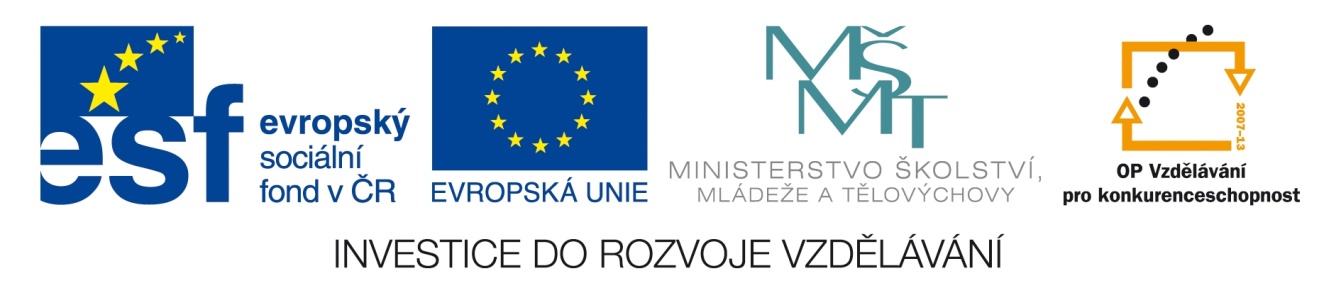 Registrační číslo projektu: CZ.1.07/1.1.38/02.0025
Název projektu: Modernizace výuky na ZŠ Slušovice, Fryšták, Kašava a Velehrad
Tento projekt je spolufinancován z Evropského sociálního fondu a státního rozpočtu České republiky.
ZÁPADNÍ KARPATY
Př_163_Geologie_Západní Karpaty
Autor: Mgr. Jiří Sukaný
Škola: Základní škola Velehrad, okres Uherské Hradiště, příspěvková organizace
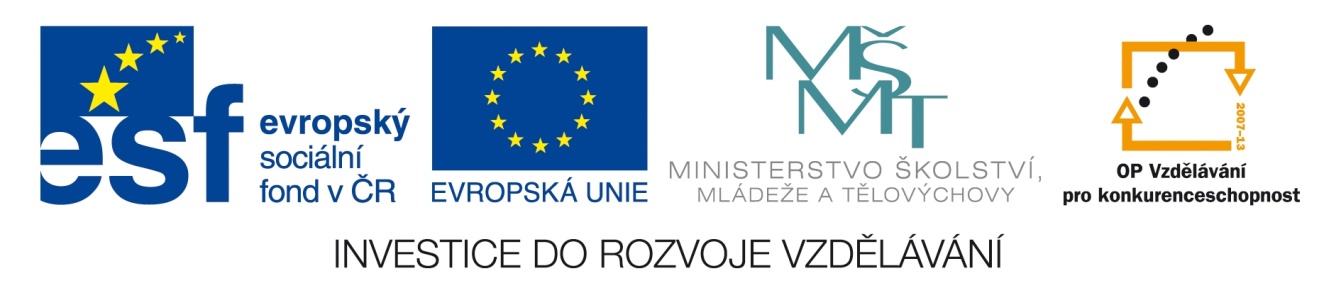 Anotace:
Digitální učební materiál je určen pro  seznámení, rozšíření, upevňování učiva o Západních Karpatech.
 Materiál rozvíjí, podporuje, vysvětluje znalosti o Západních Karpatech.
 Je určen pro předmět přírodopis 9. ročník
 Tento materiál vznikl ze zápisu autora jako doplňující materiál k učebnici: Černík, V., Martinec, Z., Vítek, J.,  Přírodopis 4 pro 9. ročník základní školy a nižší ročníky víceletých gymnázií, Bělehradská 47, 120 00 Praha 2: SPN, 1998, ISBN 80-7235-044-7
Západní Karpaty
alpinským vrásněním ve třetihorách

 k nám zasahuje pouze obalová jednotka Západních Karpat – Vnější Západní Karpaty

 mají typickou příkrovovou stavbu – mořské sedimenty, které před sebou hrnuly Západními Karpaty byly vyvrásněny          a nasunuly se na sebe – mají složitou stavbu

sedimenty jsou druhohorní až starotřetihorní
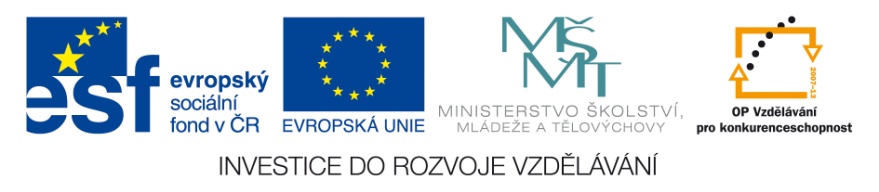 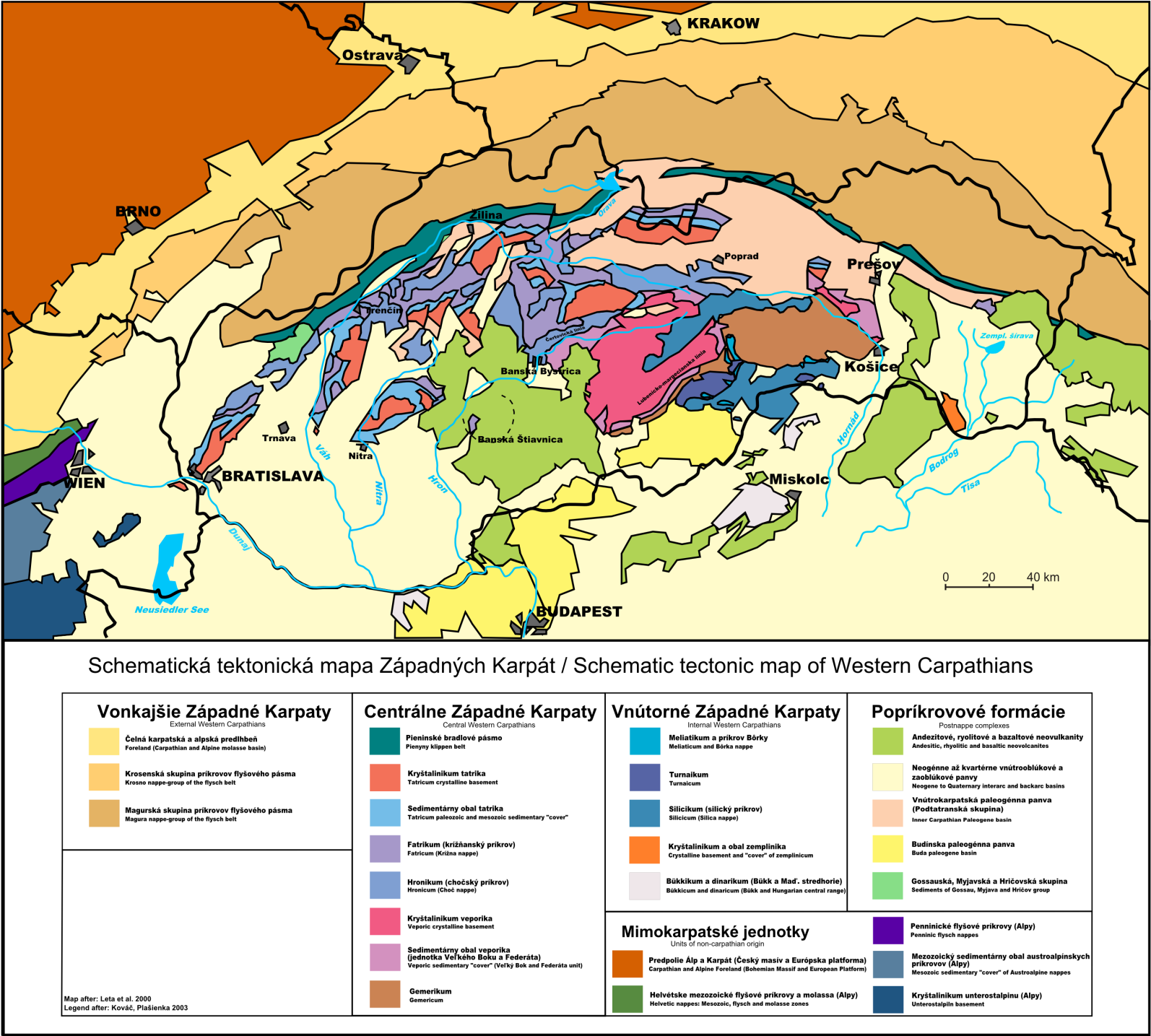 Na naše území zasahují pouze Vnější Západní Karpaty.
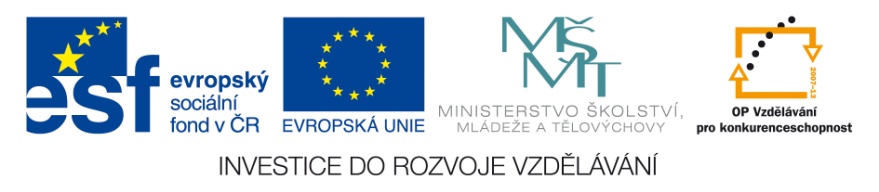 Karpatský flyš
 je označení pro předsunuté příkrovy Západních Karpat
 je tvořen střídáním vrstev pískovců, jílovců, jílovitých břidlic, slepenců, které se usazovaly v rozsáhlých pánvích v předpolí 

 Pavlovské vrchy, Ždánický les, Bílé Karpaty, Chřiby, Hostýnské, Vizovické a Vsetínské vrchy, Moravskoslezské Beskydy, Javorníky. Dále pokračují do Polska a na Slovensko.
Chřiby – Kozel, skalní výchozy jsou vzácností, flyš rychle podléhá erozi, je málo zpevněný. Proto je v oblasti Vnějších Západních Karpat tradiční sklářská výroba.
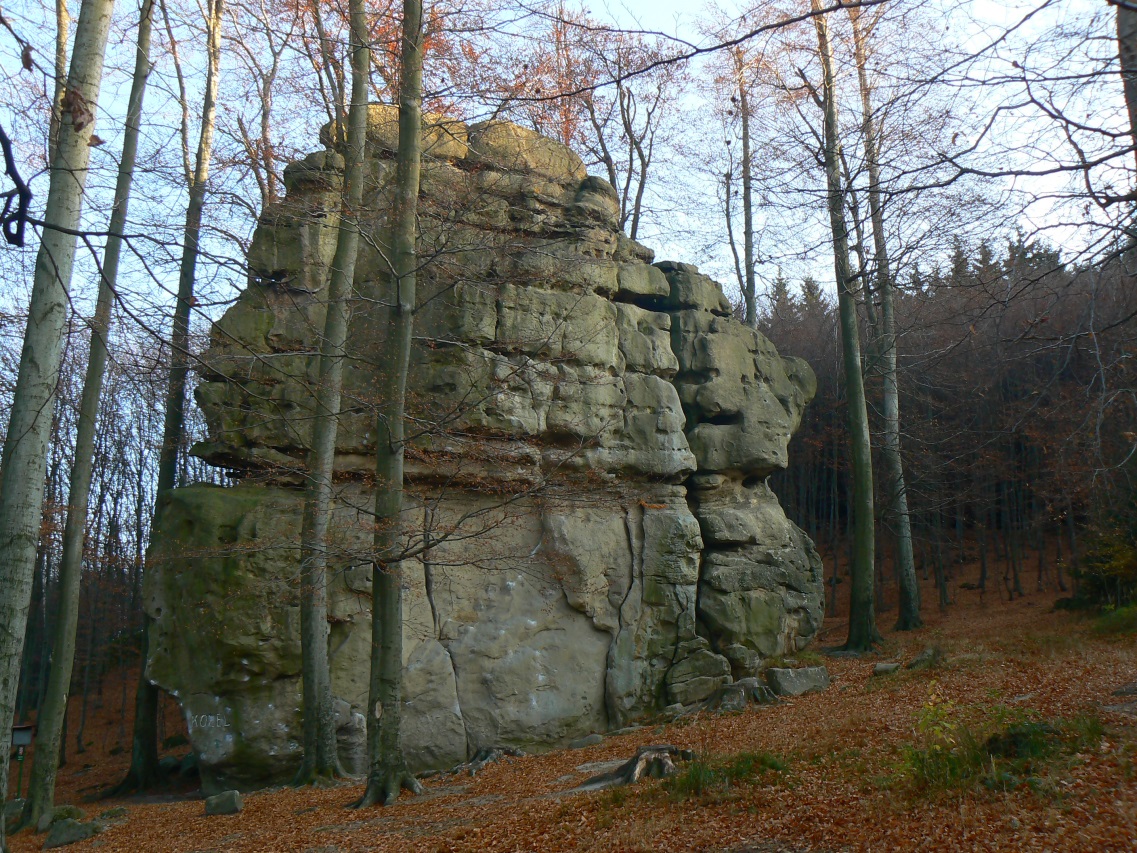 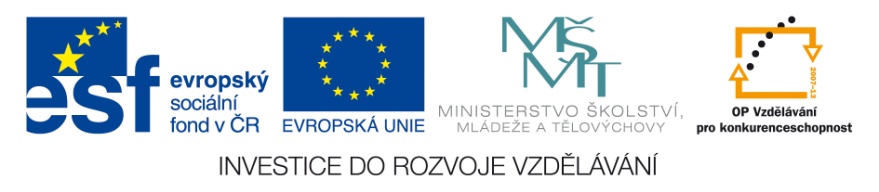 Pavlovské vrchy
Pálava
druhohorní vápenec byl vyzvednut alpinským vrásněním
přístupná jeskyně Na Turoldu
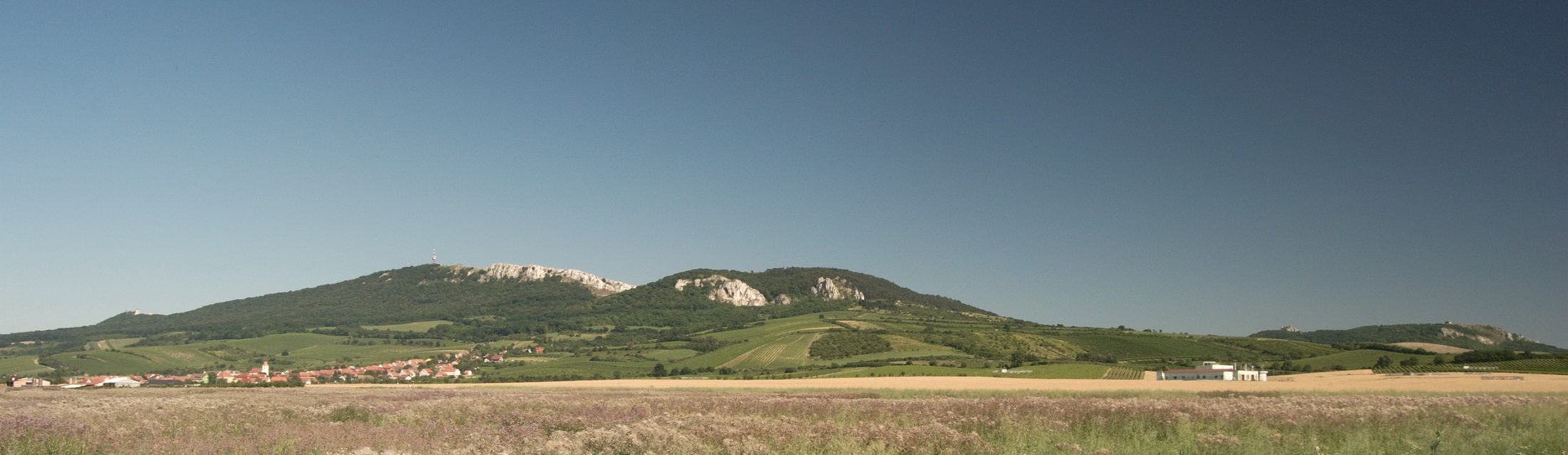 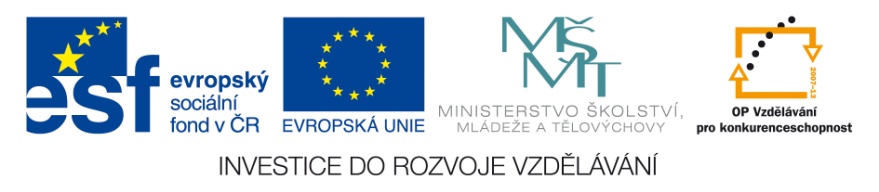 Pálava od západu – nejvyšší vrchol Děvín 549 m n. m.
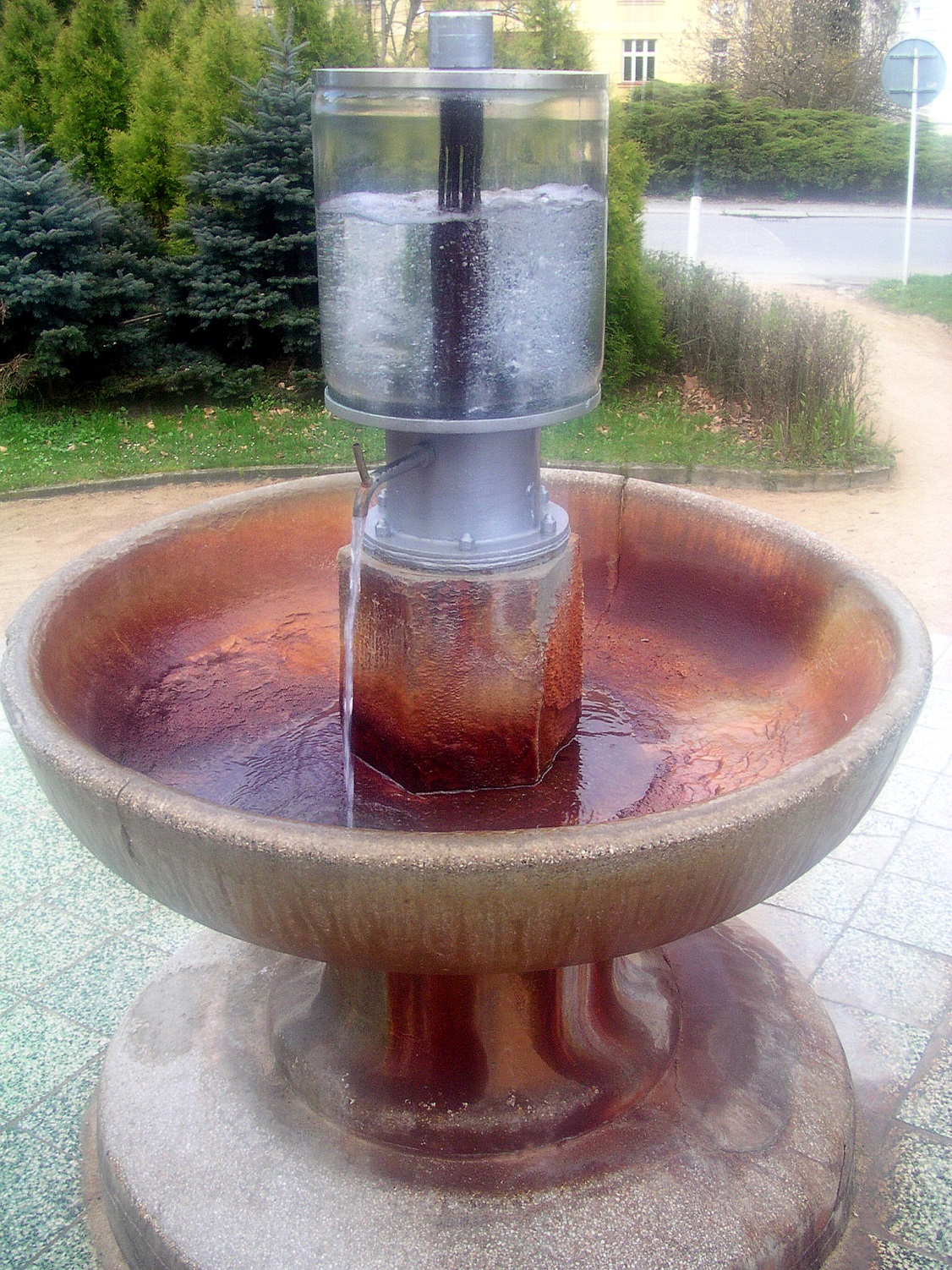 Mladší třetihory
průnik moře od jihu      do úvalů – vznikají nezpevněné sedimenty štěrky, písky, jíly
 ojediněle vulkanická činnost – Starý Hrozenkov, Komňa, Nezdenice
 podél zlomů  vyvěrají minerální vody – Luhačovice, Smraďavka, Ostrožská Nová Ves
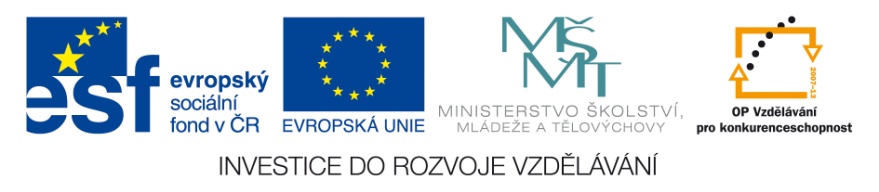 Luhačovice – pramen Dr. Šťastného.
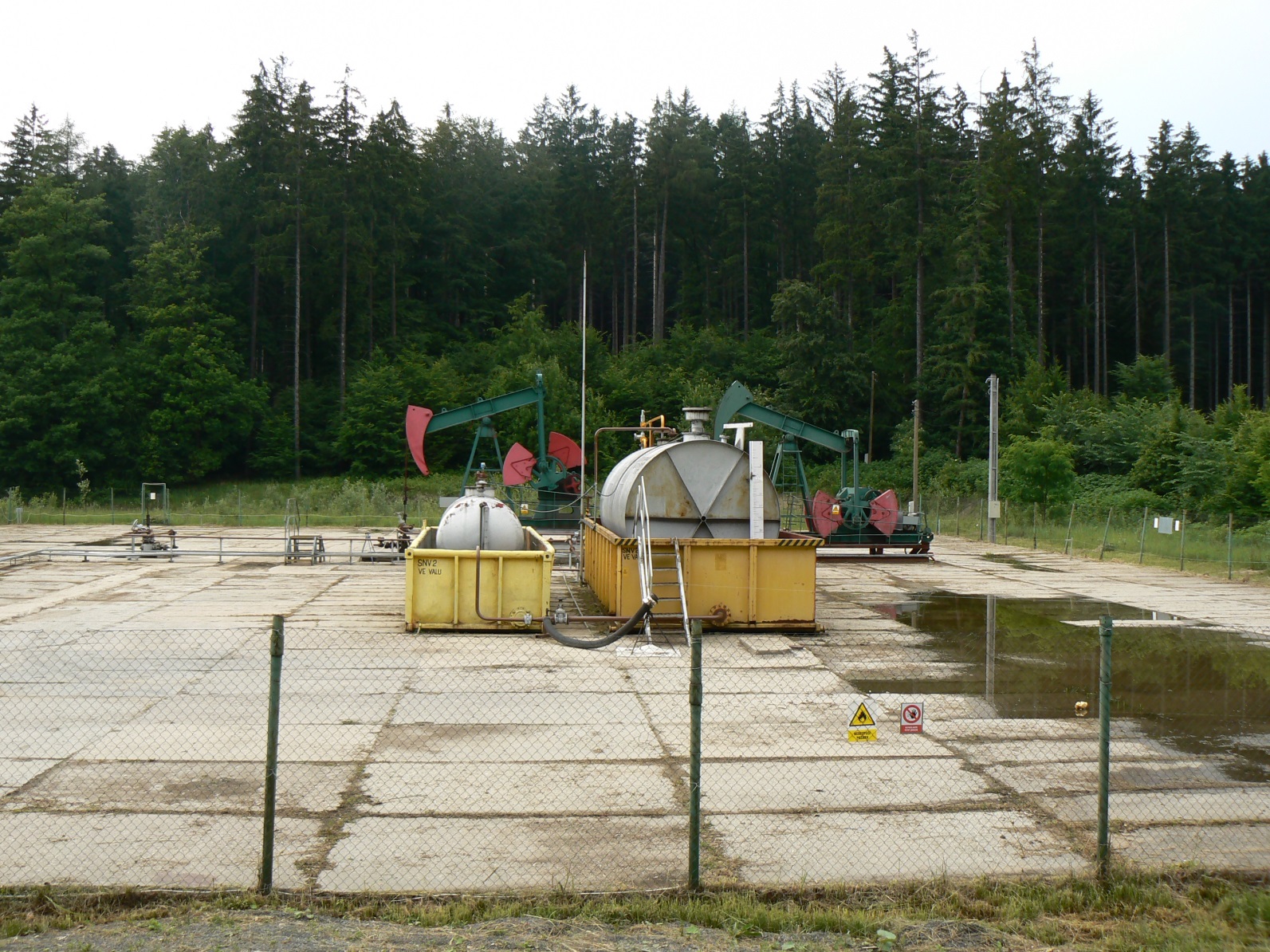 na Kyjovsku vznikají ložiska lignitu – Jihomoravská lignitová pánev – kyjovské a dubňanské souslojí
 ložiska ropy a zemního plynu
Ropné těžební středisko u Koryčan.
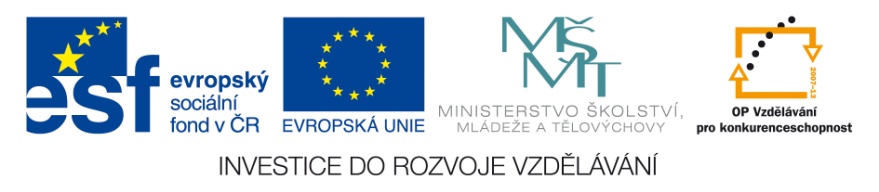 POUŽITÉ ZDROJE:
Geol map.png. In: Wikipedia: the free encyclopedia [online]. San Francisco (CA): Wikimedia Foundation, 2001-, 2010 [cit. 2013-07-13]. Dostupné z: http://en.wikipedia.org/wiki/File:Geol_map.png
Kozel - Chřiby.jpg. In: Wikipedia: the free encyclopedia [online]. San Francisco (CA): Wikimedia Foundation, 2001-, 2011 [cit. 2013-07-13]. Dostupné z: http://cs.wikipedia.org/wiki/Soubor:Kozel_-_Ch%C5%99iby.jpg
Pavlovske vrchy od zapadu.jpg. In: Wikipedia: the free encyclopedia [online]. San Francisco (CA): Wikimedia Foundation, 2001-, 2010 [cit. 2013-07-13]. Dostupné z: http://cs.wikipedia.org/wiki/Soubor:Pavlovske_vrchy_od_zapadu.jpg
Pramen Dr. Šťastného.JPG. In: Wikipedia: the free encyclopedia [online]. San Francisco (CA): Wikimedia Foundation, 2001-, 2008 [cit. 2013-07-13]. Dostupné z: http://commons.wikimedia.org/wiki/File:Pramen_Dr._%C5%A0%C5%A5astn%C3%A9ho.JPG
Koryčany - těžební středisko.jpg. In: Wikipedia: the free encyclopedia [online]. San Francisco (CA): Wikimedia Foundation, 2001-, 2011 [cit. 2013-07-13]. Dostupné z: http://cs.wikipedia.org/wiki/Soubor:Kory%C4%8Dany_-_t%C4%9B%C5%BEebn%C3%AD_st%C5%99edisko.jpg
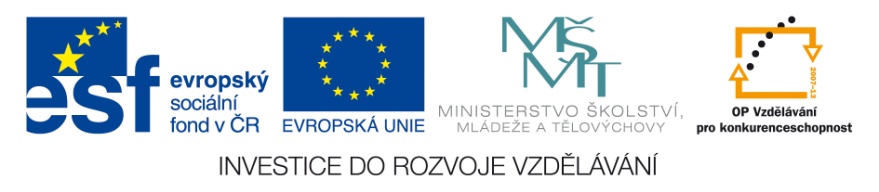